Understanding “Position” in Welding
Walter J. Sperko, P. E.
Sperko Engineering Services, Inc.
4803 Archwood Dr.
Greensboro, NC  27406
www.sperkoengineering.com
sperko@asme.org
336-674-0600
FAX 336-674-0202
This presentation posted on Sperkoengineering.com
The primary purpose of this presentation is twofold: 
Make sure that code users understand the difference between testing positions and production welding positions
Help users understand how to read the figures that define production welding positions shown on the next page.
Production Welding Positions
Groove Welds
Fillet Welds
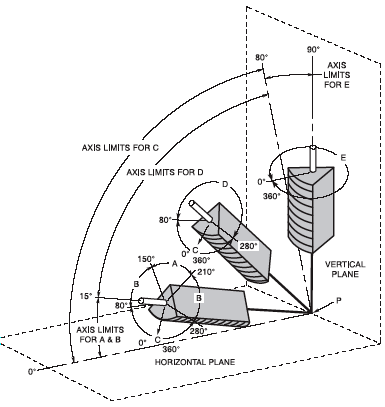 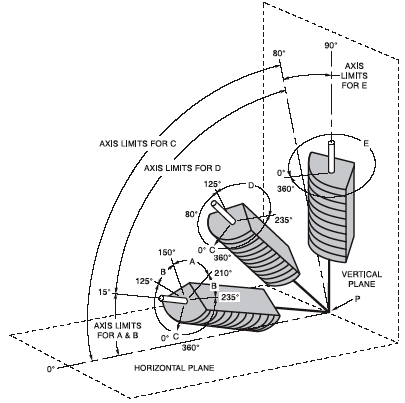 Standard Test Positions
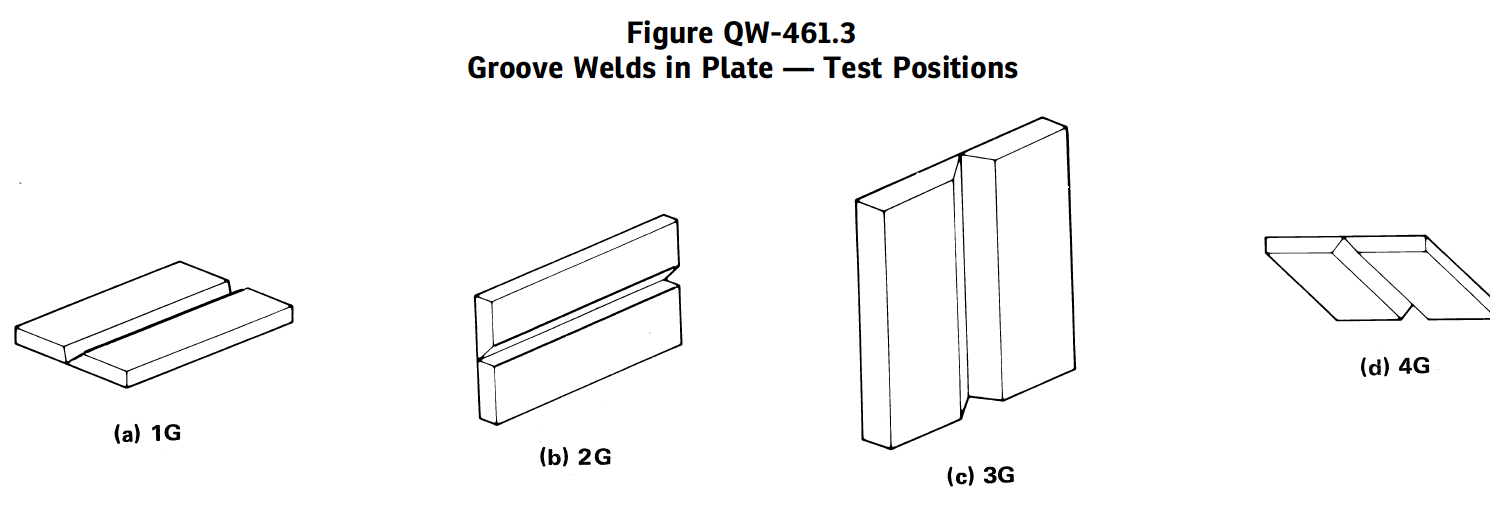 Standard Test Positions
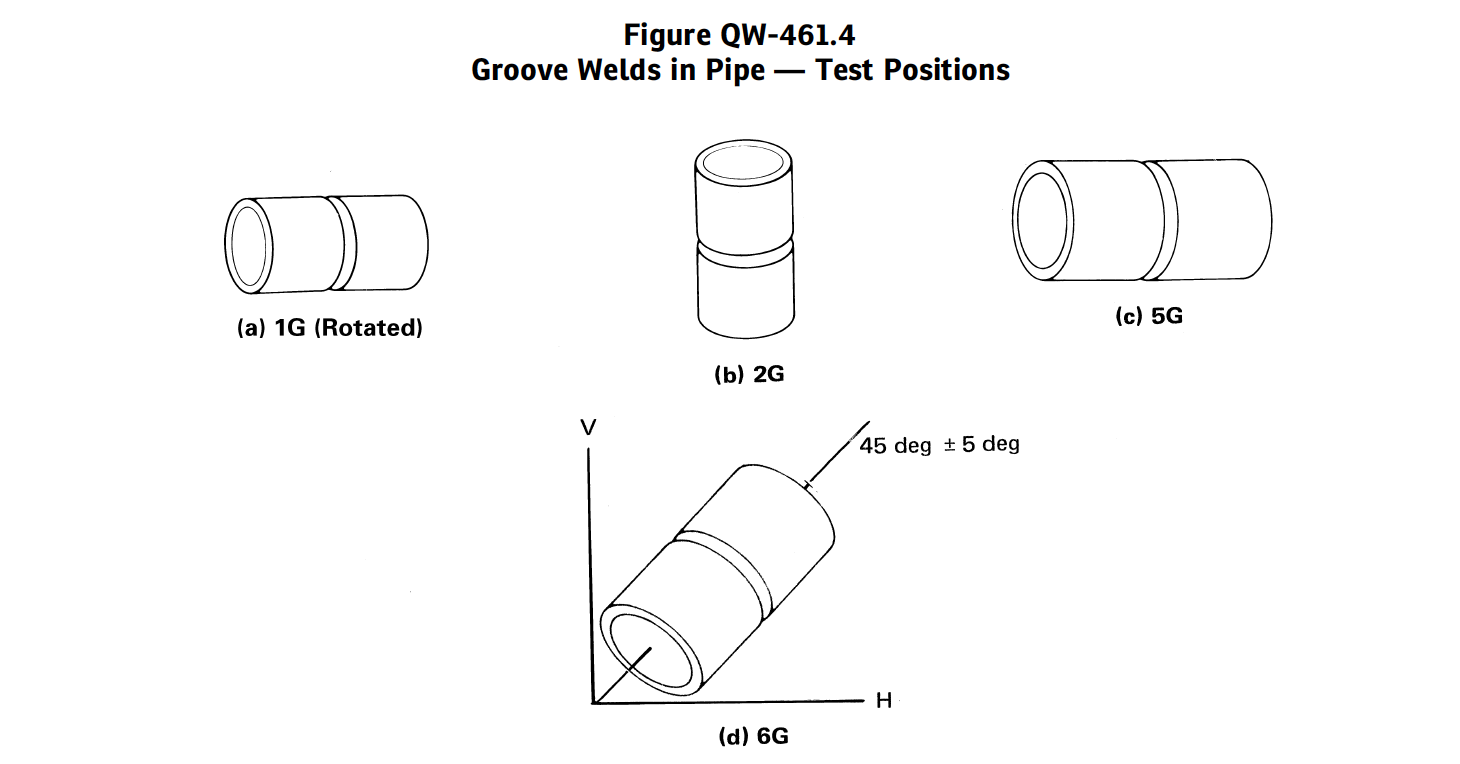 Standard Test Positions
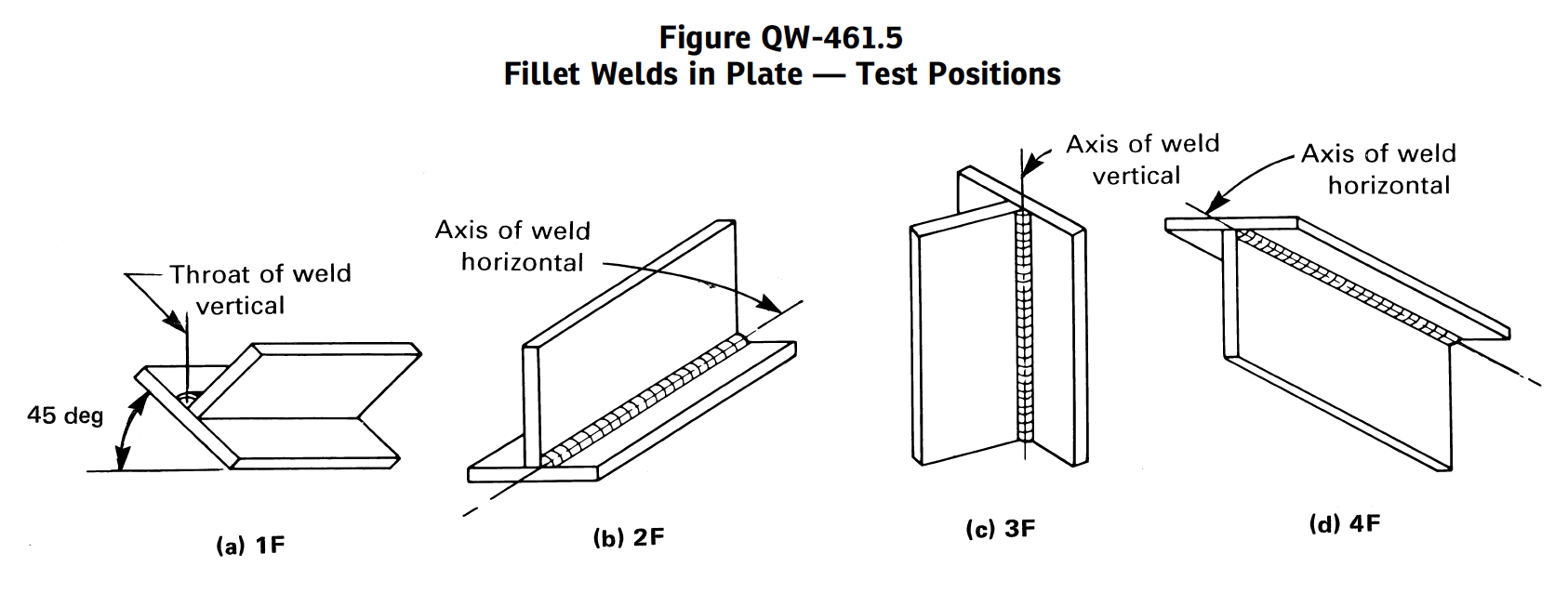 Standard Testing Positions
Test positions are discreetly defined positions of test coupons that are used when mostly when testing welders.  These positions have tolerance of ±15° from the defined horizontal planes and ±5° from a defined vertical or inclined plane.  See QW-120
Testing Position 1G/PA
±15°
Weld Axis Horizontal
±15°
Plate Horizontal
Designations PA, PB, PD, etc. are the comparable 
ISO 6947 equivalent posotioons
Test Position 2G/PC
Weld Axis Horizontal
±15°
±15°
Plates Vertical
Test Position 3F/PF or PG
±15°
Test Position 6G/HL045 or JL045
45°± 5°
Test Positions are Discreetly Defined
Because of tolerance limits on test positions, positions in between test positions are undefined!
That is, a weld that is inclined 22° uphill and rotated 36° about its axis has no “G” or “F” position.  Such a position, however, may be encountered during production welding.  
Production welding positions, therefore, need to be defined contiguously.
Test Positions Qualify Welders for Specific Welding Positions
Test Positions  Welding Positions 
Translations from test positions to welding positions are made in the construction codes.  QW-461.9 is typical.
Test Positions  Welding Positions
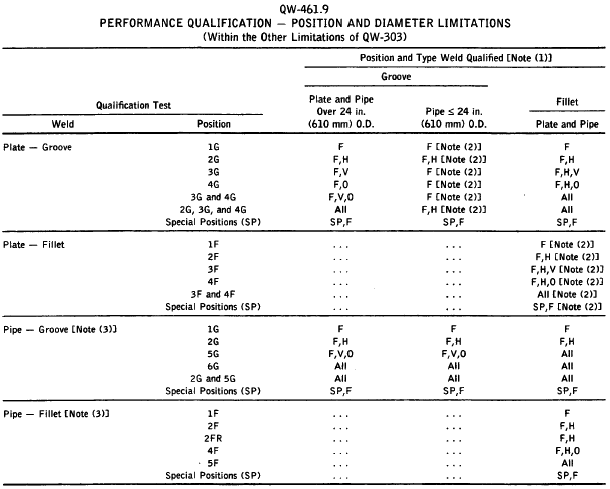 Welding Positions
Note to table:
(1) Positions of welding as shown in QW-461.1 and QW-461.2
	F = Flat
	H = Horizontal
	V = Vertical
	O = Overhead
(2) Pipe 2-7/8 in outside diameter and over.
Welding positions for groove welds are defined by the following diagram.NOTEWelding Position Diagrams are contiguous.
Welding Positions for Groove Welds
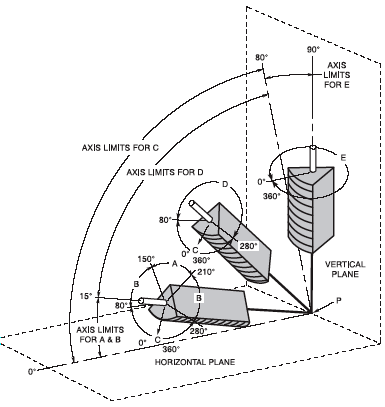 Tabulation showing transition points between welding positions
Tabulation of Positions of Groove Welds

Position	Diagram Reference		Inclination of Axis	Rotation of Face
Flat		A		0 to 15°		150 to 210°
Horizontal		B		0 to 15°		80 to 150°
						210 to 280°
Overhead		C		0 to 80°		0 to 80°
						210 to 360°
Vertical		D		15 to 80°		80 to 280°
		E		80 to 90°		0 to 360°

How this table and the diagram on the previous page work are shown in the following diagrams
Let’s start with the Flat Position
Welding Positions
Tabulation of Positions of Groove Welds

Position	Diagram Reference		Inclination of Axis	Rotation of Face
Flat		A		0 to 15°		150 to 210°
Horizontal		B		0 to 15°		80 to 150°
						210 to 280°
Overhead		C		0 to 80°		0 to 80°
						210 to 360°
Vertical		D		15 to 80°		80 to 280°
		E		80 to 90°		0 to 360°

How this table and the diagram on the previous page work are shown in the following diagrams
Flat Positions Axis Inclination
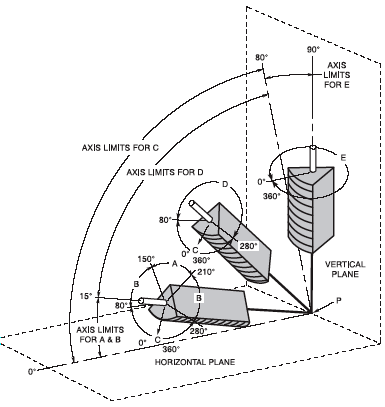 15°
Start at Nominal Flat Position
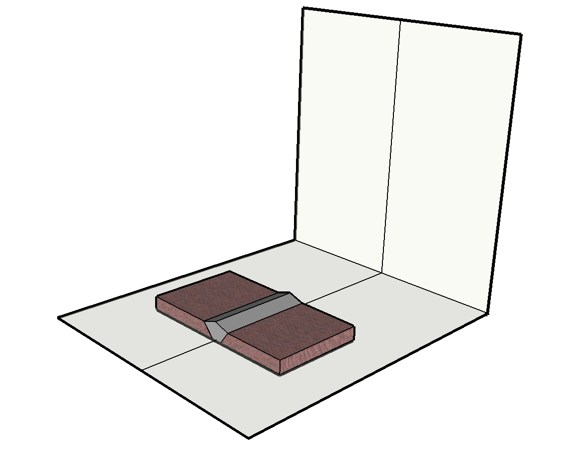 Face of weld is up
Flat Upward Inclined Limit
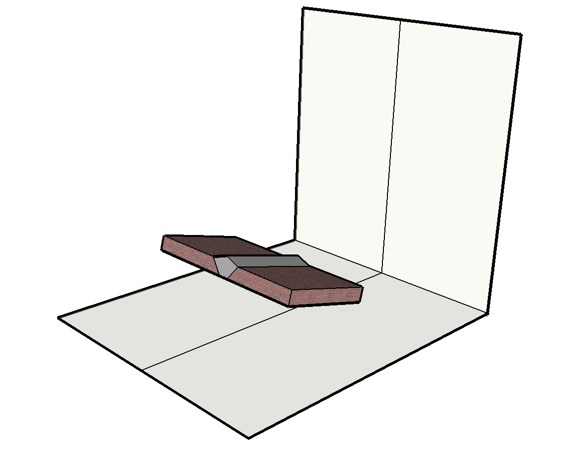 Weld may 
incline upward
to a limit of 15°
15°
Flat Upward Inclined Limit
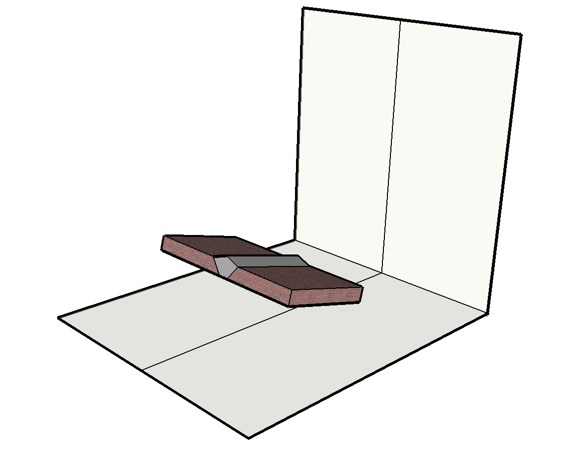 But the welder 
could be traveling 
down the incline. . .
15°
Flat Downward Limit Is Implied
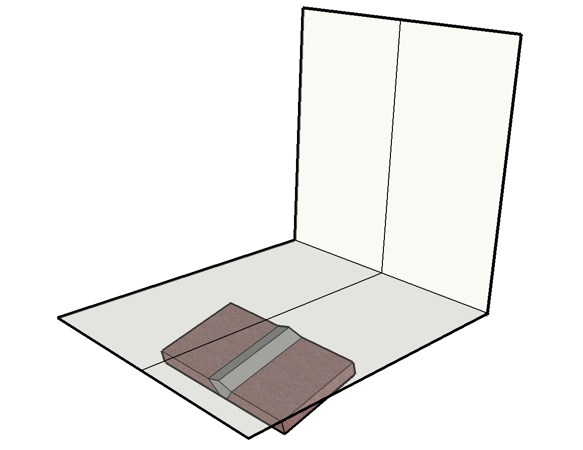 15°
Welding Positions
Tabulation of Positions of Groove Welds

Position	Diagram Reference		Inclination of Axis	Rotation of Face
Flat		A		0 to 15°		150 to 210°
Horizonta		B		0 to 15°		80 to 150°
						210 to 280°
Overhead		C		0 to 80°		0 to 80°
						210 to 360°
Vertical		D		15 to 80°		80 to 280°
		E		80 to 90°		0 to 360°

How this table and the diagram on the previous page work are shown in the following diagrams
150°
180°
210°
30°
30°
0°
Flat Position --Rotation About Axis
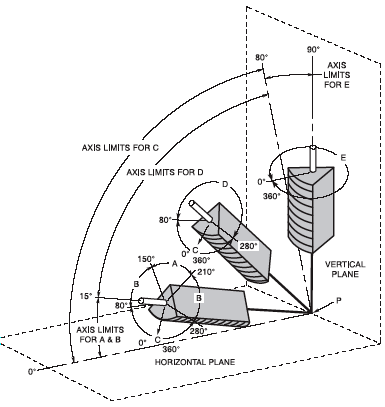 Flat Rolled Limit Clockwise
180°
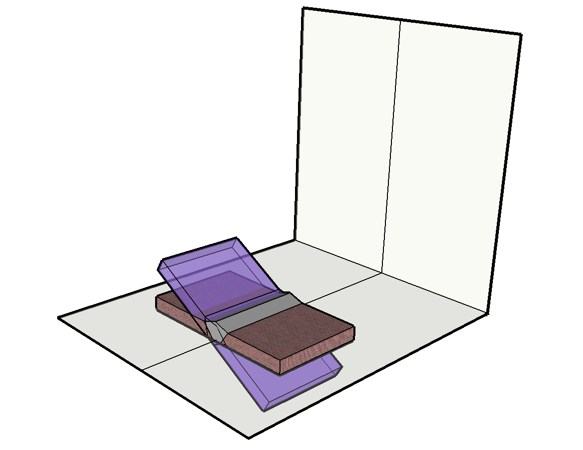 210°
30°
Flat Rolled Limit Clockwise
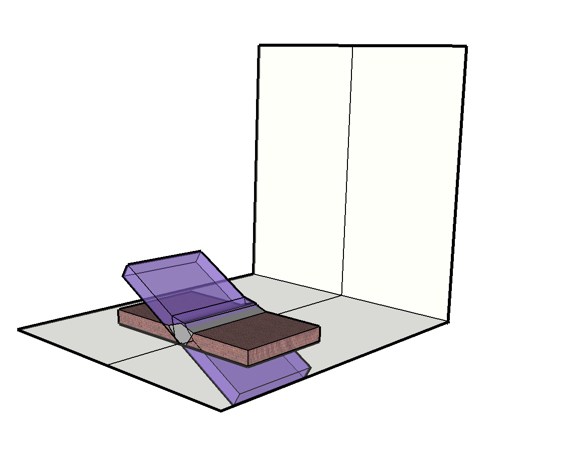 210°
Equivalent to
 rotating
The plate 30°
30°
180°
Flat Rolled Limit Counterclockwise
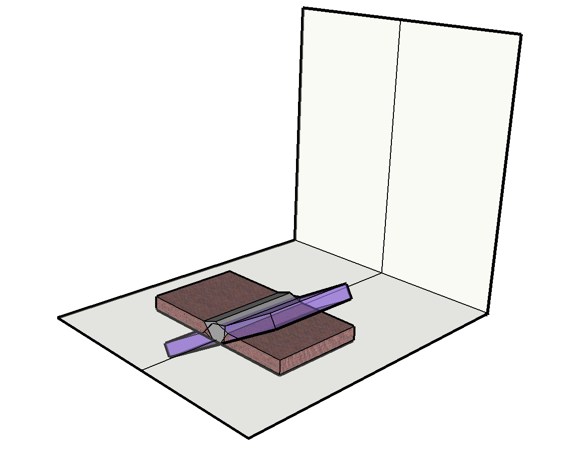 150°
180°
30°
Flat Rotated Limits Not Considering Inclination
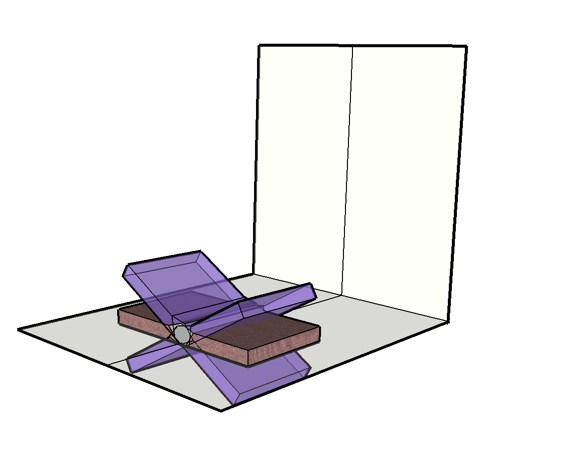 60°
Welding Positions
Tabulation of Positions of Groove Welds

Position	Diagram Reference		Inclination of Axis	Rotation of Face
Flat		A		0 to 15°		150 to 210°
Horizonta		B		0 to 15°		80 to 150°
						210 to 280°
Overhead		C		0 to 80°		0 to 80°
						210 to 360°
Vertical		D		15 to 80°		80 to 280°
		E		80 to 90°		0 to 360°

How this table and the diagram on the previous page work are shown in the following diagrams
Flat Uphill Limit Rotated
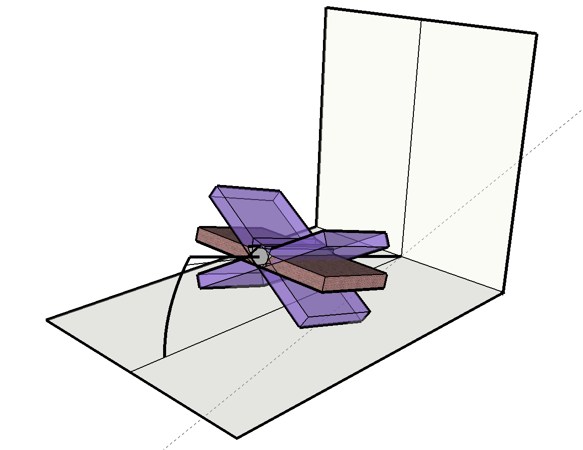 15°
60°
Flat Downhill Limit Rotated
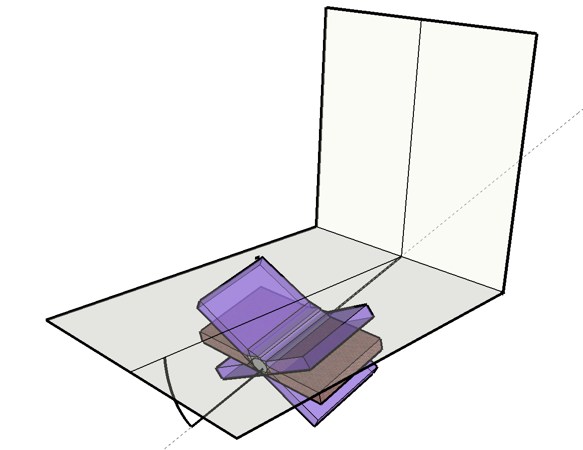 15°
Composite Flat Position Ranges
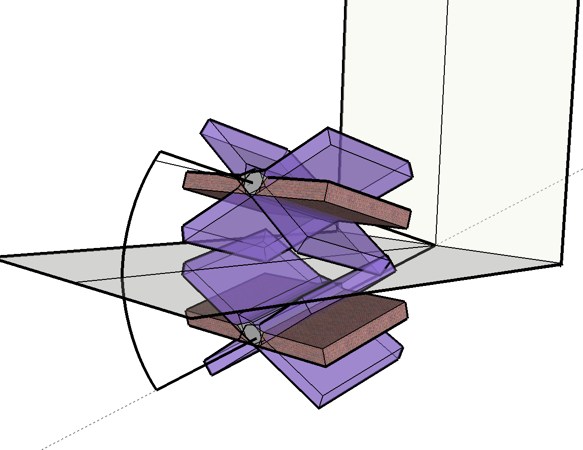 60°
30°
Compare this range to 1G. . .
Testing Position 1G/PA
±15°
Weld Axis Horizontal
±15°
Plate Horizontal
Flat ≠ 1G !!!!
Welding Positions
Tabulation of Positions of Groove Welds

Position	Diagram Reference		Inclination of Axis	Rotation of Face
Flat		A		0 to 15°		150 to 210°
Horizontal	B		0 to 15°		80 to 150°
						210 to 280°
Overhead		C		0 to 80°		0 to 80°
						210 to 360°
Vertical		D		15 to 80°		80 to 280°
		E		80 to 90°		0 to 360°

How this table and the diagram on the previous page work are shown in the following diagrams
Horizontal Position Axis Inclined
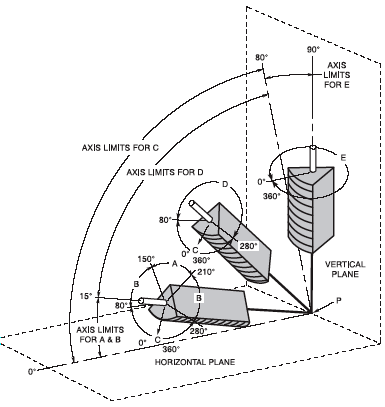 15°
Basic Horizontal Position
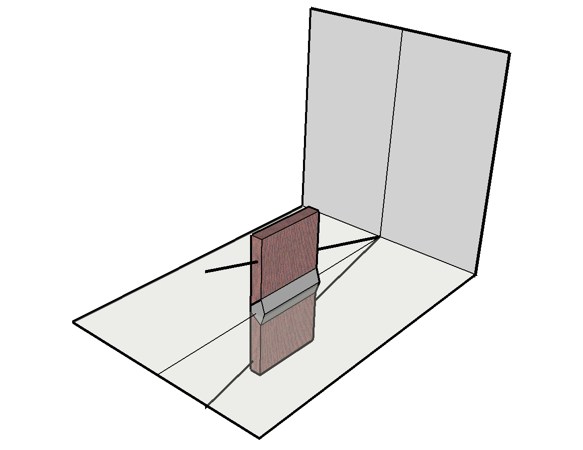 Horizontal Position Uphill Inclined Limit
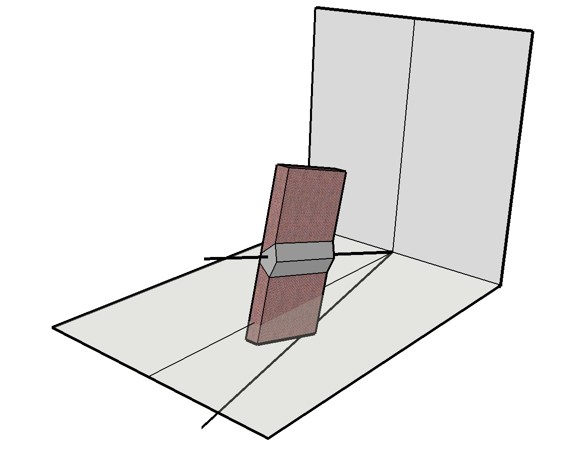 15°
Horizontal Position Downhill Inclined Limit
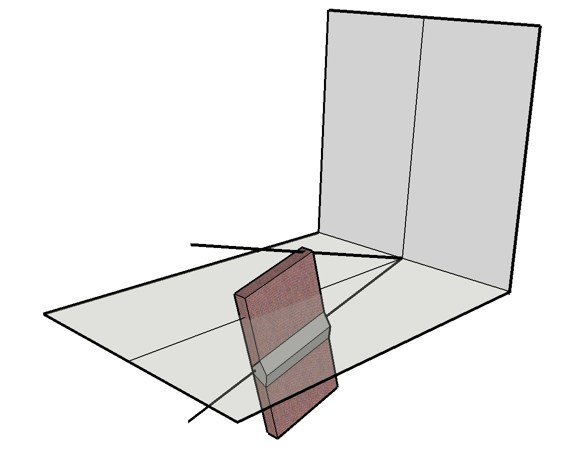 15°
Welding Positions
Tabulation of Positions of Groove Welds

Position	Diagram Reference		Inclination of Axis	Rotation of Face
Flat		A		0 to 15°		150 to 210°
Horizontal	B		0 to 15°		80 to 150°
						210 to 280°
Overhead		C		0 to 80°		0 to 80°
						210 to 360°
Vertical		D		15 to 80°		80 to 280°
		E		80 to 90°		0 to 360°

How this table and the diagram on the previous page work are shown in the following diagrams
150°
210°
70° range
70° Range
80°
280°
Horizontal Position Rotated
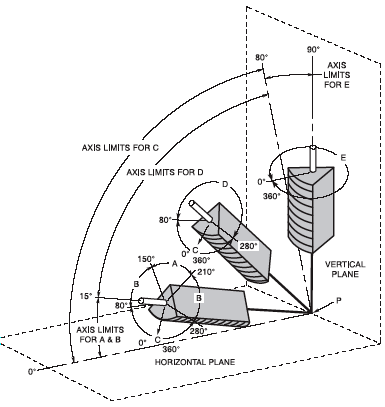 Start at the Flat Rolled Limits
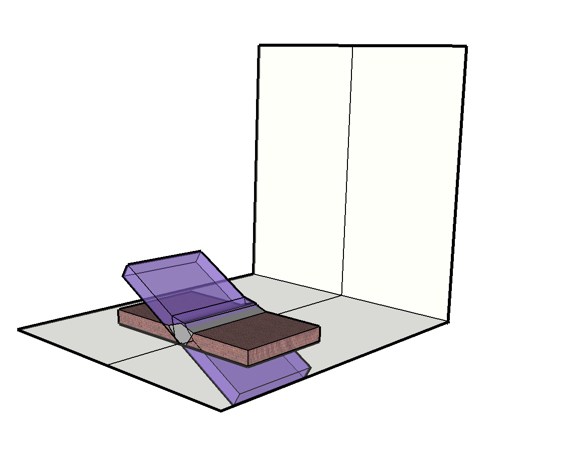 180°
210°
30°
Let’s go to an
 end view. . . .
Horizontal End View
Horizontal starts where 
Flat ends. . . .
210°
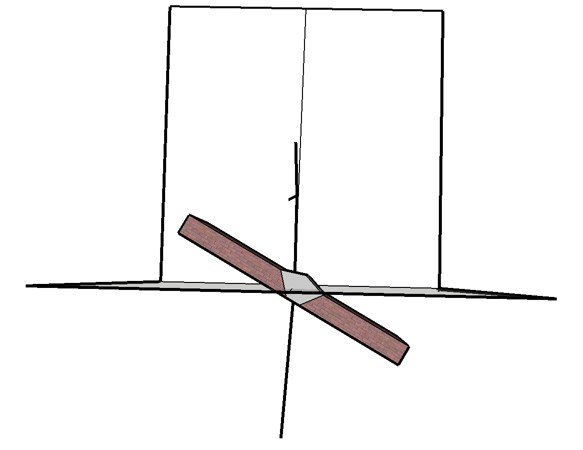 30°
Horizontal Rotates to where the plate is perpendicular to the ground
Horizontal rotates 
clockwise . .
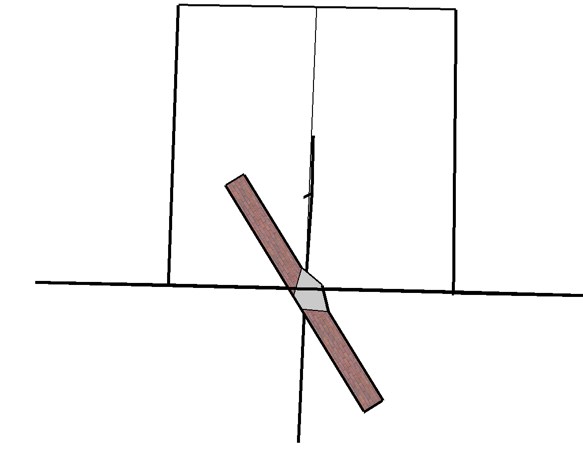 30°
Horizontal Position Rotated Limit
Horizontal ends 
here. . . .
90°
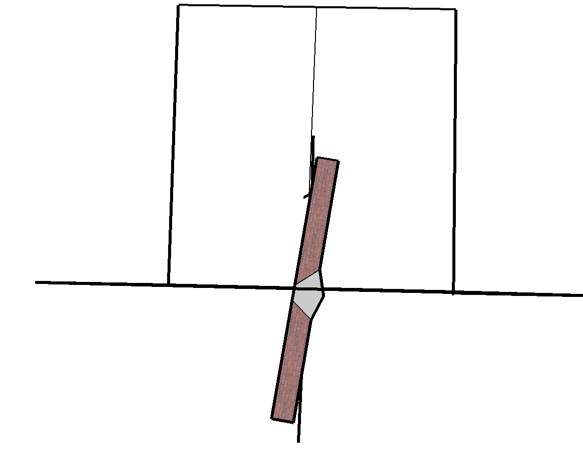 10°
30°
280°
Non-inclined Horizontal Position Limits
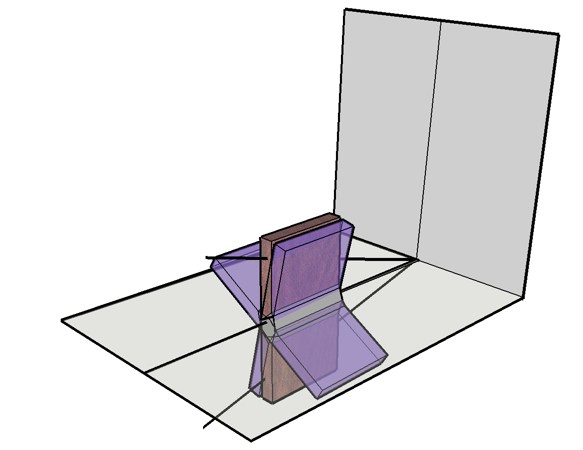 Starts with plate 
Rotated 30°
70°
Non-inclined Horizontal Position Limits
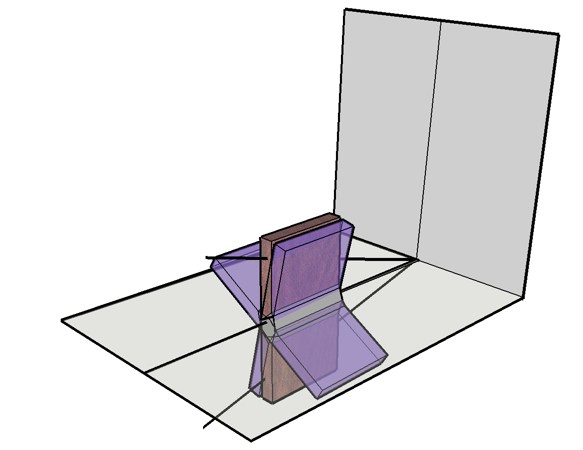 Finishes with plate 
Rotated 10° beyond
perpendicular
70°
Composite Horizontal Position Limits
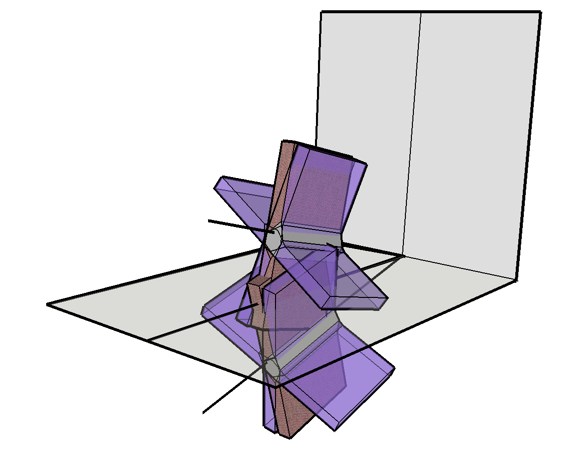 15°
15°
Compare Horizontal to 2G
Test Position 2G/PC
Weld Axis Horizontal
±15°
±15°
Plates Vertical
Horizontal ≠ 2G!!!!
Overhead Position
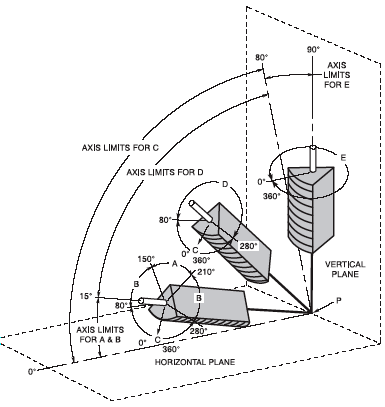 80°
280°
160° range
Basic Overhead
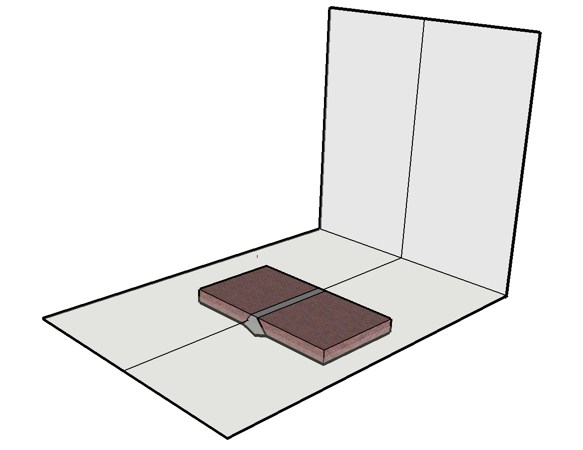 Face of weld
 is overhead!!!
0°
Basic Overhead End View
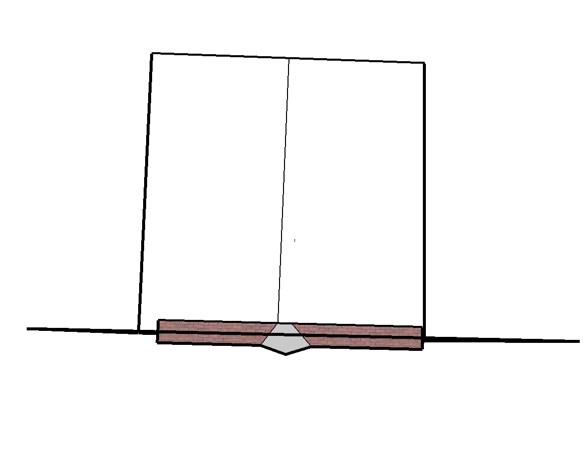 Face of weld
 is overhead
0°
Overhead Partial Rotation End View
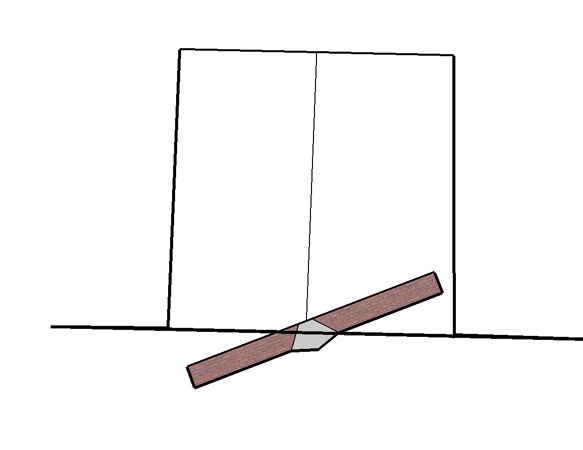 Face of weld
 is overhead
0°
Overhead Maximum Rotation End View
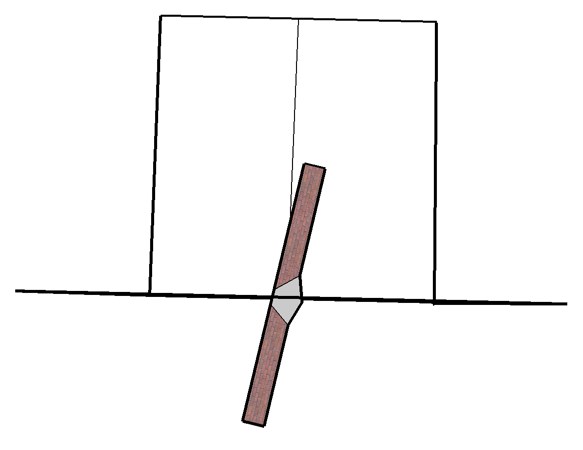 Face of weld on
This side
280°
0°
Overhead Maximum Opposite Rotation End View
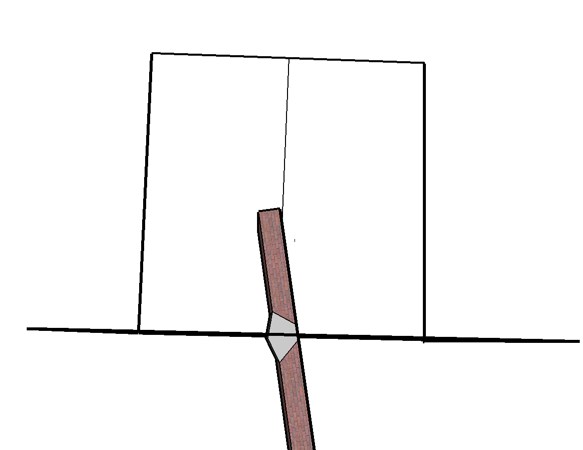 Face of weld on
This side
80°
280°
0°
Same Rotation in Isometric View
Basic Overhead
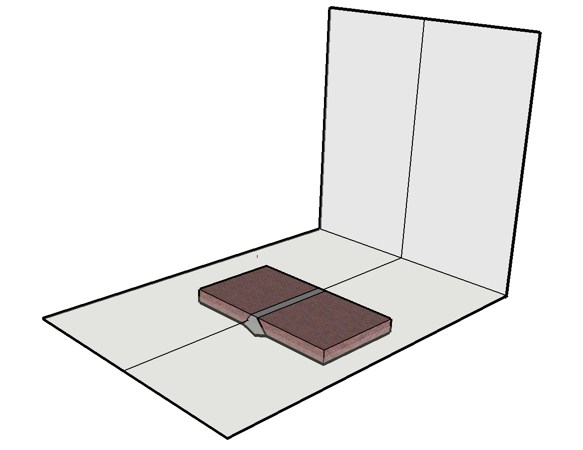 Face of weld
 is overhead
0°
Overhead Partial Rotation Isometric View
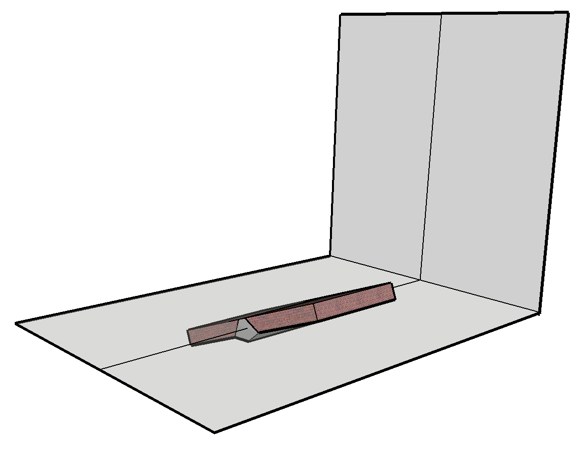 Face of weld
 is overhead
0°
Overhead Maximum Rotation Isometric View
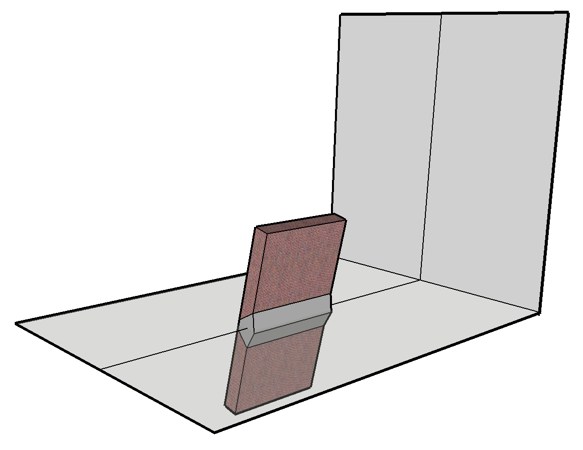 Face of weld
On this side
280°
0°
Overhead Maximum Opposite Rotation Isometric View
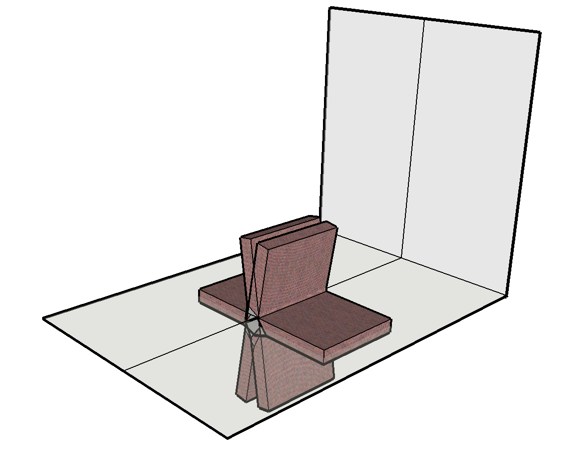 Face of weld
 is on this side
80°
280°
0°
80° range
80°
280°
160° range
Overhead PositionAxis Inclination
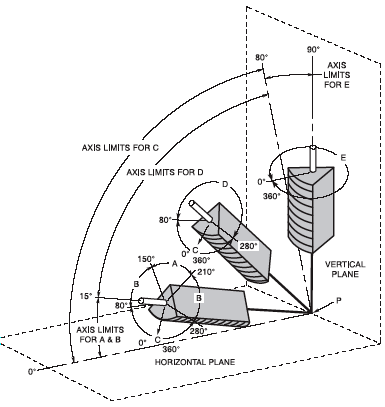 Basic Overhead for Inclined Axis
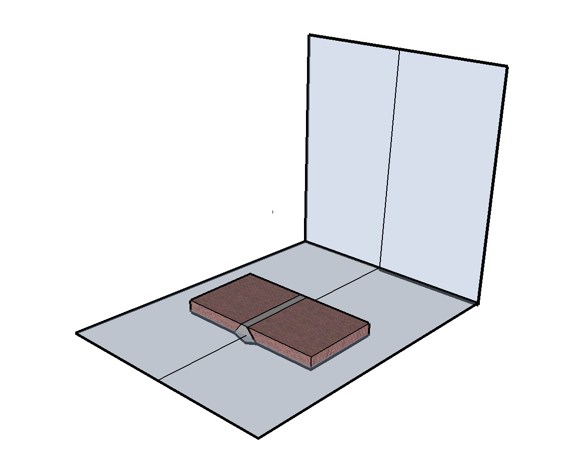 Face of weld
 is overhead
0°
Overhead Inclined Axis Rotation
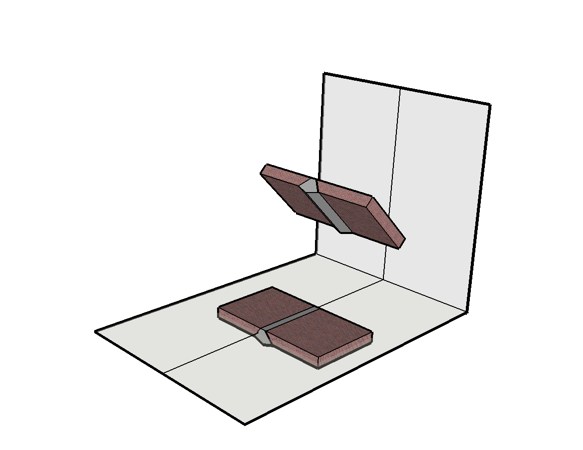 0°
0°
Overhead Inclined Axis Limit
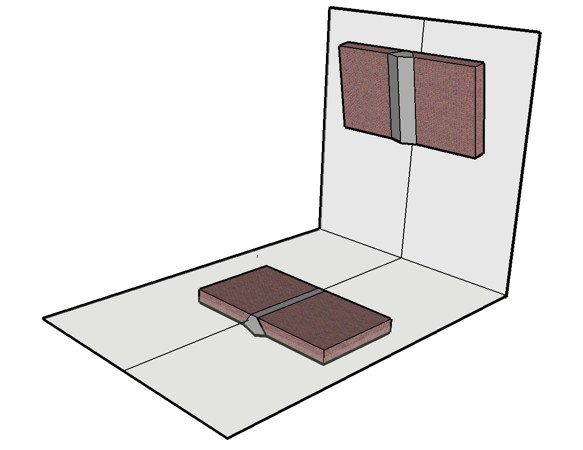 80°
0°
Overhead Inclined Axis Limit
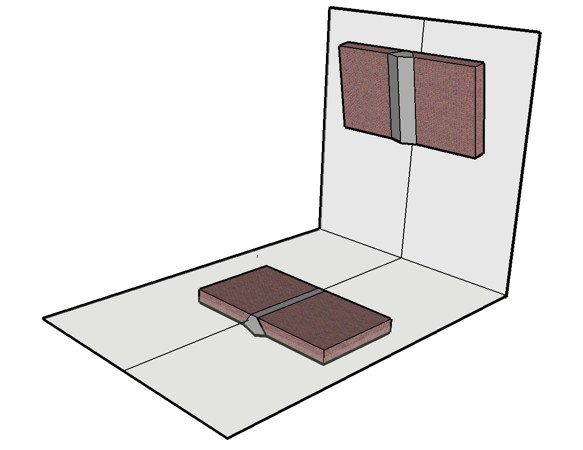 Weld can rotate 360° 
about vertical axis 
while inclined 10° 
forward tilt.
80°
0°
Overhead Inclined Axis Limit
10°
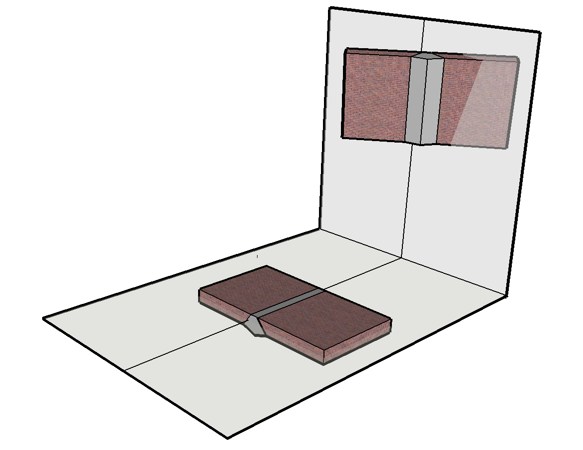 Weld can rotate about
The vertical axis
0°
Overhead Inclined Axis Limit
10°
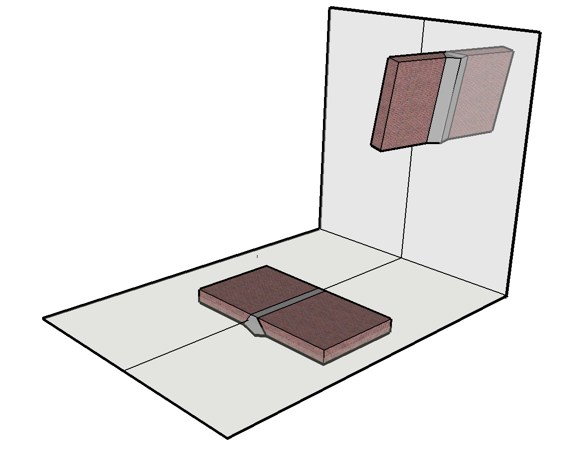 Weld can rotate about
The vertical axis
0°
Overhead Inclined Axis Limit
10°
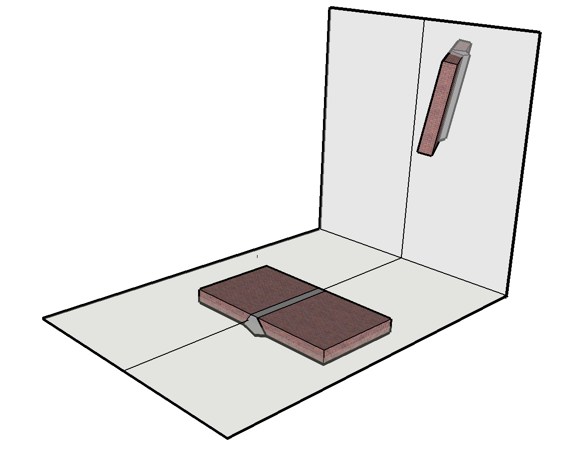 Weld can rotate about
The vertical axis
0°
Overhead Inclined Axis Limit
10°
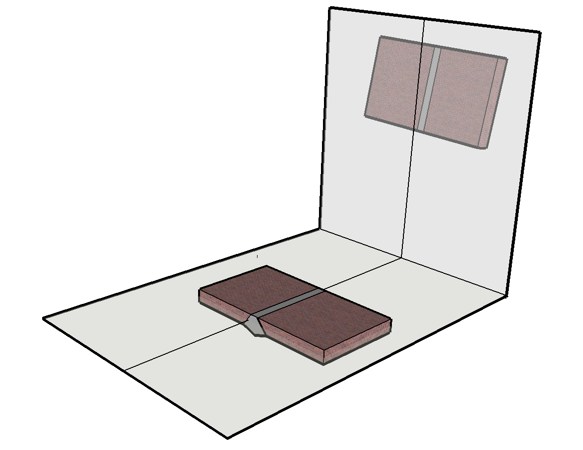 Weld can rotate about
The vertical axis
0°
Overhead Inclined Axis Limit
10°
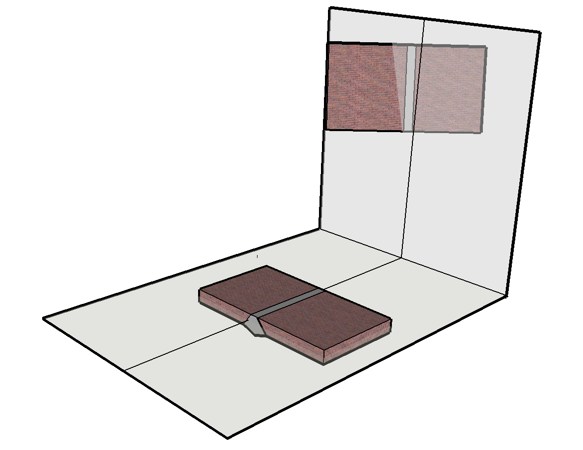 Weld can rotate about
The vertical axis
0°
Overhead Inclined Axis Limit
10°
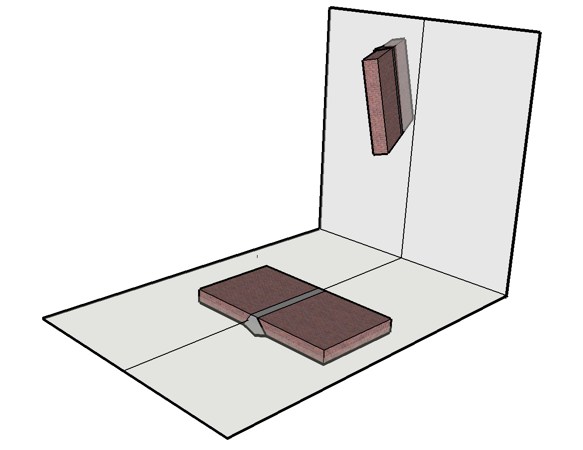 Weld can rotate about
The vertical axis
0°
Overhead Inclined Axis Limit
10°
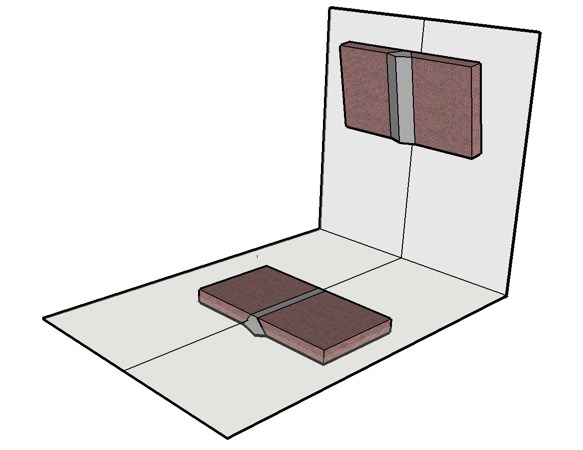 Weld ends up back 
Where it started!
0°
Composite Overhead Position Limits
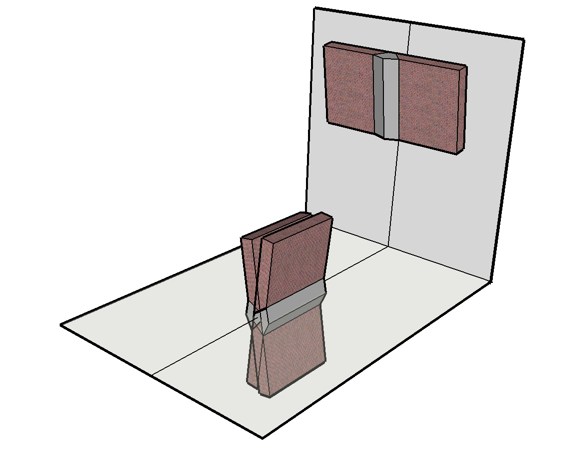 10°
360°
80°
80°
280°
0°
0°
Overhead ≠ 4G !!!!
80°
Vertical Position Part 1
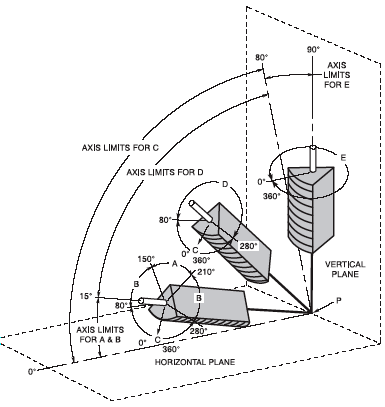 65° Range of Inclination 
From 15 to 80°.
Face of weld is up
15°
Vertical Position Part 1
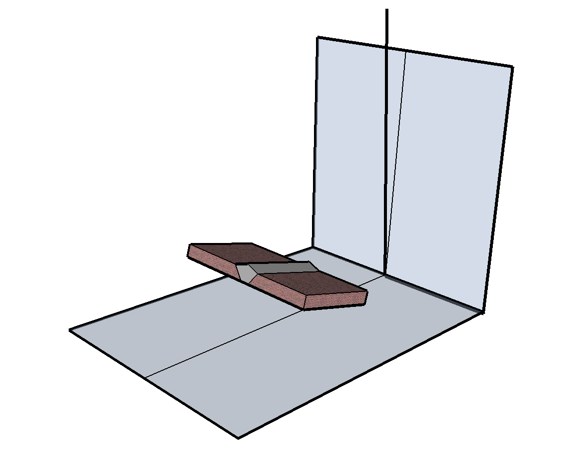 Range of inclination 
Starts at 15°
Face of weld is up
15°
Vertical Position Part 1
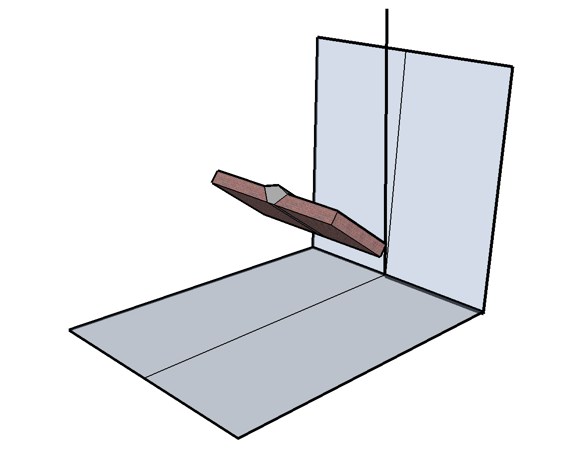 Range of inclination 
continues upward. . .
Greater than 15°
Vertical Position Part 1
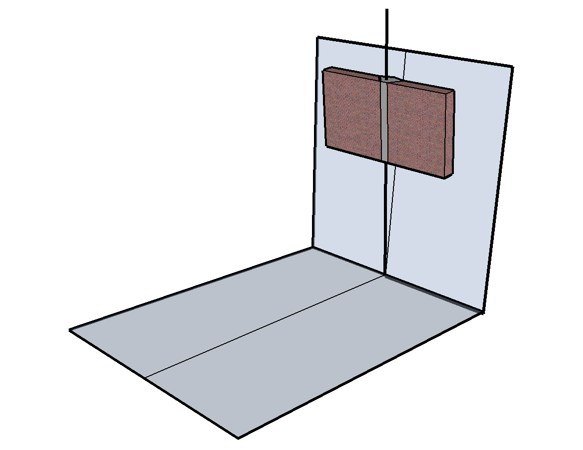 Until reaching 80°
80°
Vertical Position Part 2
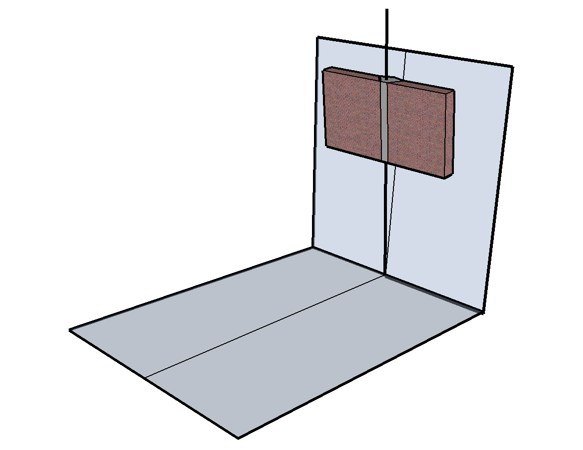 When the “E” portion 
of the 
diagram is reached
80°
Vertical Position Part 2
80°
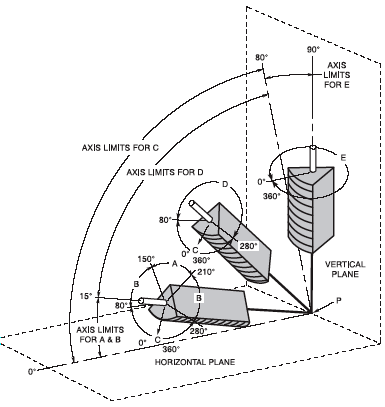 The “E” portion 
of the diagram --
360° Rotation
About vertical axis
Vertical Position Part 2
The “E” portion of the 
diagram begins here. .
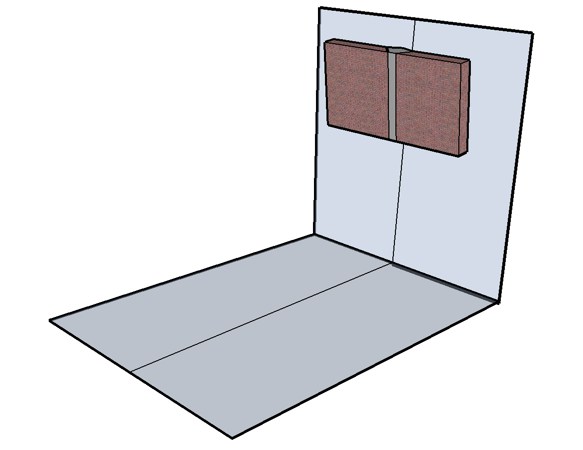 80°
Vertical Position Part 2
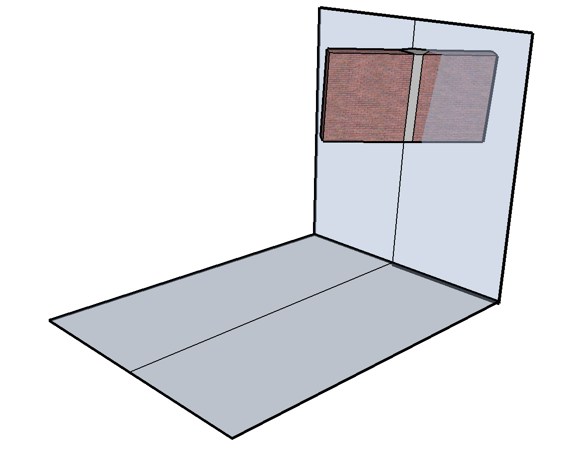 Partial rotation about
Vertical axis
Vertical Position Part 2
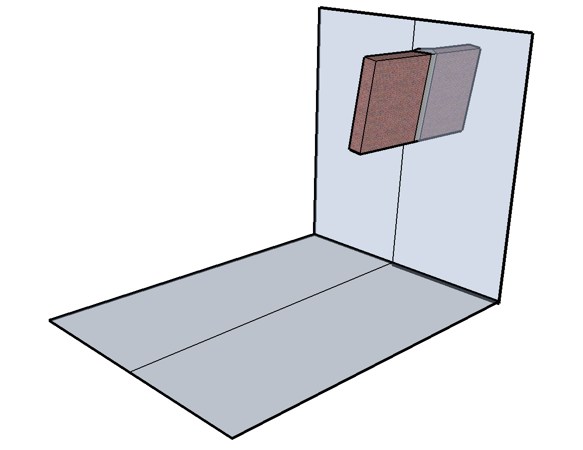 More rotation about
Vertical axis
Vertical Position Part 2
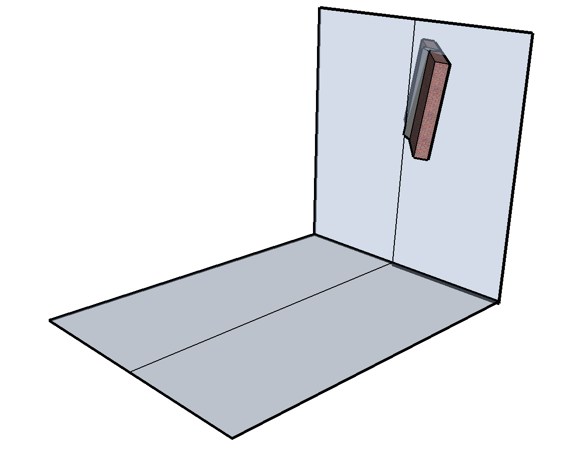 Even more rotation about
Vertical axis
Vertical Position Part 2
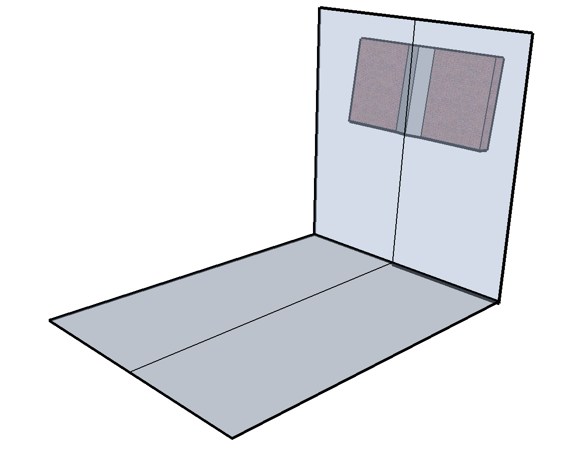 Rotated 180° about
Vertical axis
Vertical Position Part 2
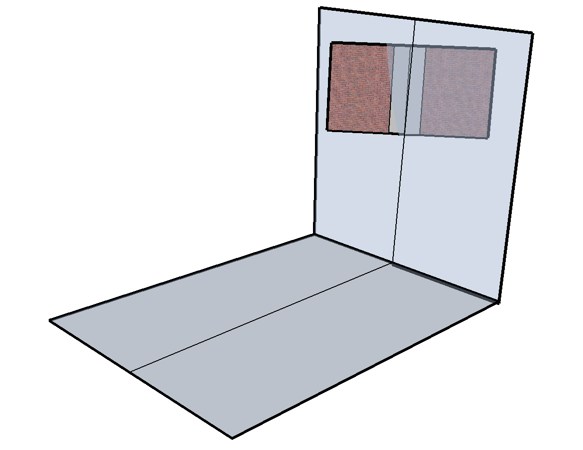 Continuing Rotation about
Vertical axis
Vertical Position Part 2
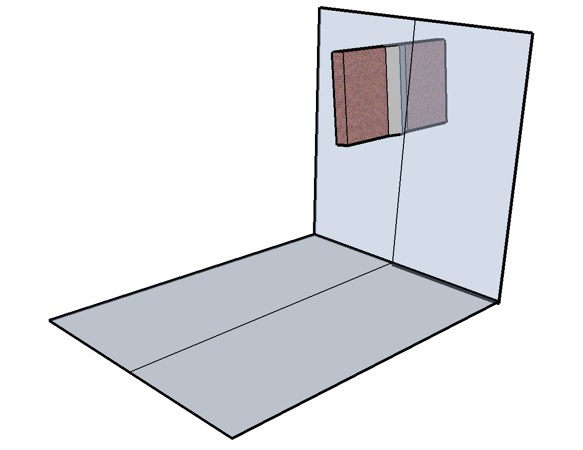 Continuing Rotation about
Vertical axis
Vertical Position Part 2
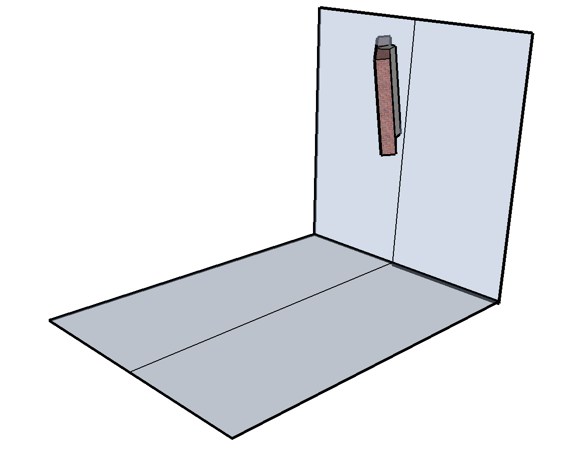 Continuing Rotation about
Vertical axis
Vertical Position Part 2
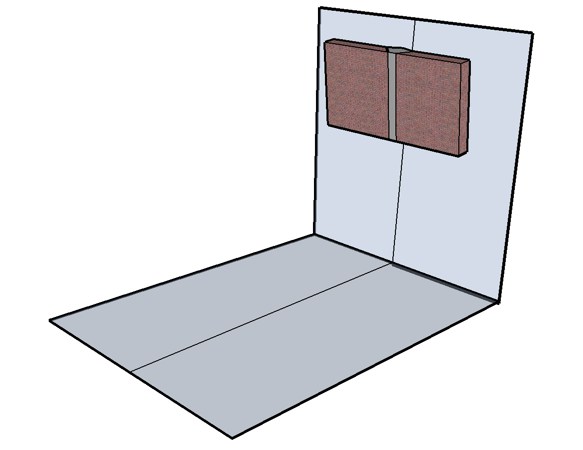 360° of Rotation about
Vertical axis completed
Vertical Position Part 3
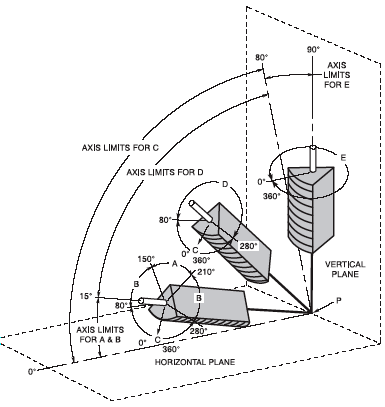 200° Range 
of Rotation
80°
280°
Vertical Position Part 3
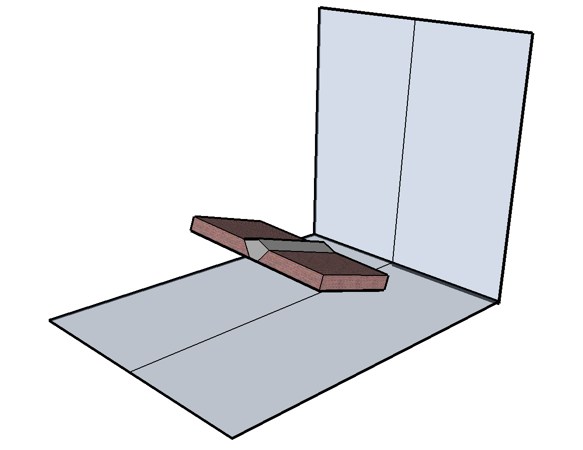 Start here with inclination
Uphill or Downhill 15°
Face of weld upward
15°
Vertical Position Part 3
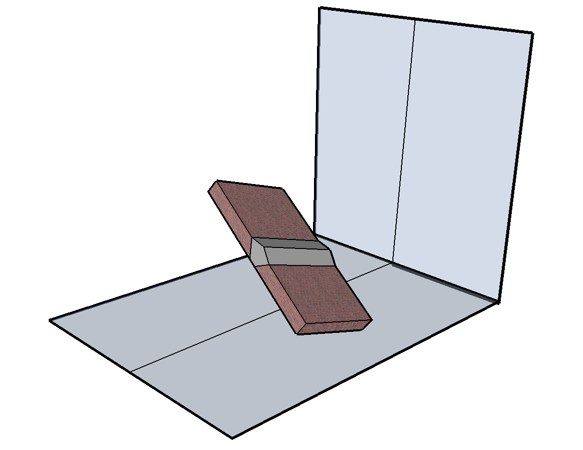 Rotate face while holding 
Inclination constant
15°
Vertical Position Part 3
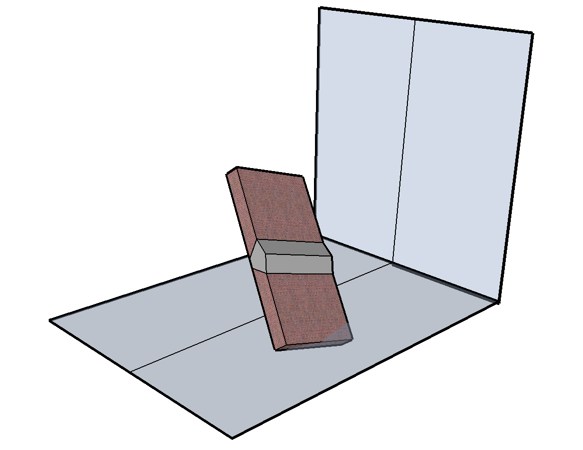 Continue rotating with 
Inclination constant
15°
Vertical Position Part 3
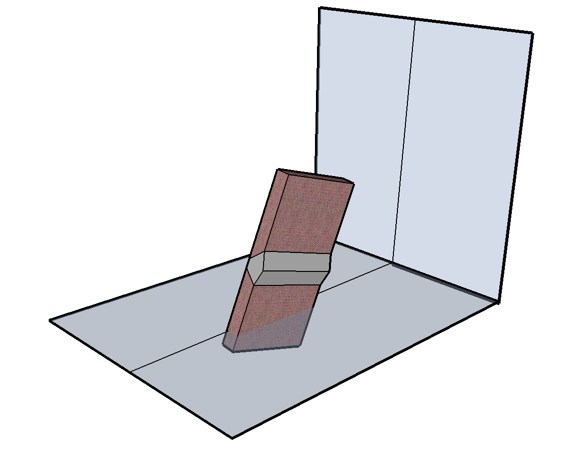 Rotated to vertical limit 
Inclination constant
15°
280°
Vertical Position Part 3
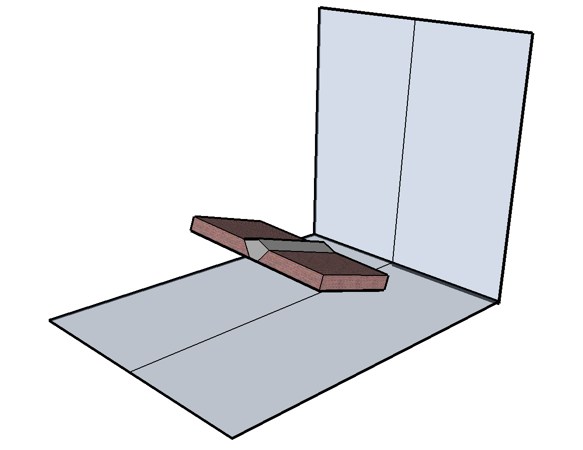 Return to starting position
Uphill or Downhill 15°
Face of weld upward
15°
Vertical Position Part 3
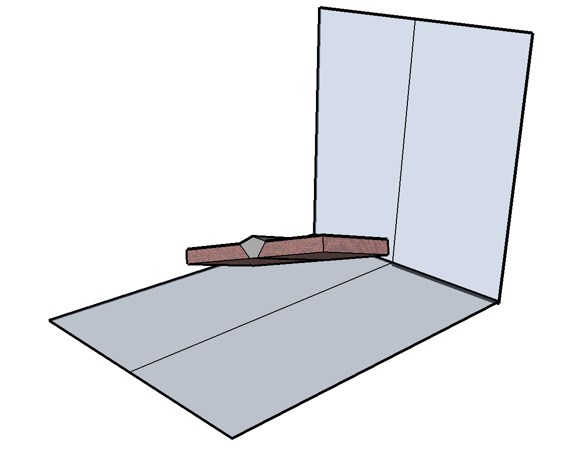 Rotate face of weld 
Opposite direction
Inclination Constant 15°
15°
Vertical Position Part 3
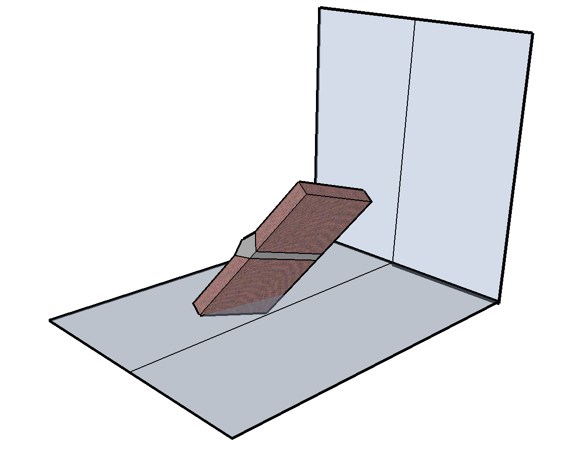 Continue rotating
Opposite direction
Inclination Constant 15°
15°
Vertical Position Part 3
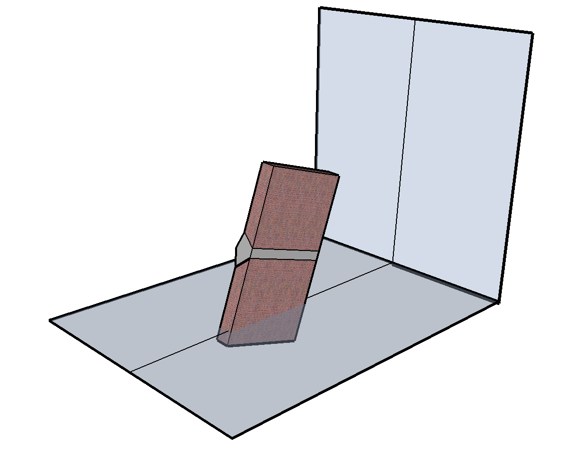 Plate near vertical
Inclination Constant 15°
15°
Vertical Position Part 3
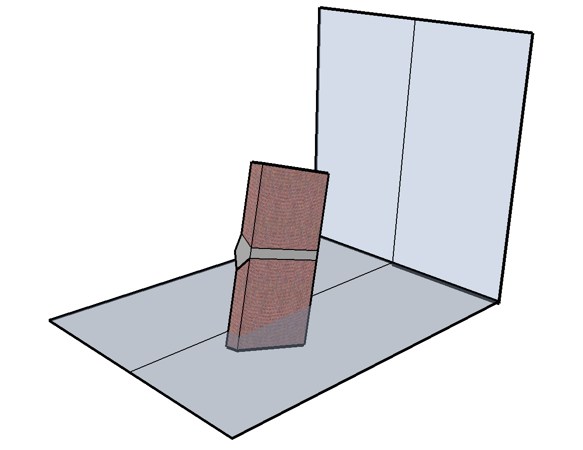 Plate at vertical limit
of rotation.
Inclination Constant 15°
80°
15°
Vertical Position Part 3
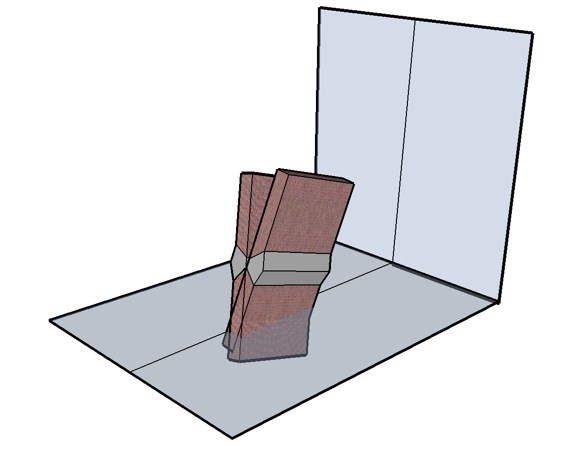 200° Range of 
Rotation inclined
Uphill or Downhill 15°
80°
15°
280°
Vertical Position Part 3
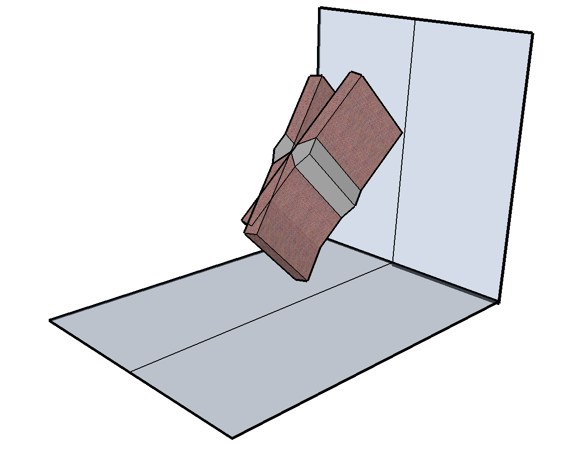 80°
200° Range of Rotation 
Inclination angle
Increases
280°
Vertical Position Part 3
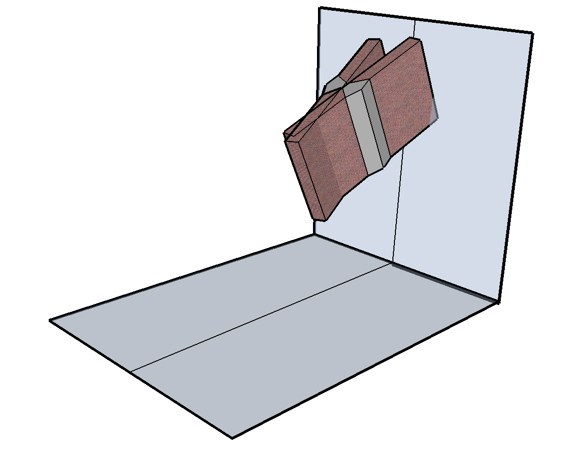 80°
200° Range of Rotation 
Inclination angle
Increases more. . .
280°
Vertical PositionComposite
360°
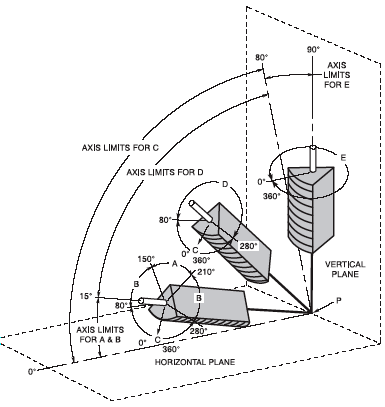 65°
200°
80°
280°
160° range
Welding Positions for Fillet Welds
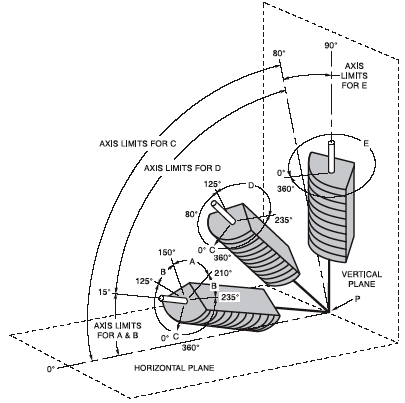 Flat Fillet Weld
Horizontal Fillet Weld
Welding Positions for Fillet Welds
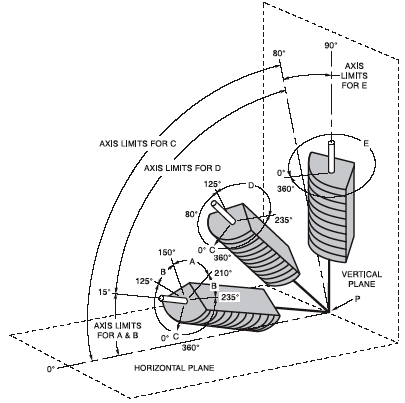 Welding Positions for Fillet Welds
Tabulation of Positions of Fillet Welds

Position	Diagram Reference		Inclination of Axis	Rotation of Face
Flat		A		0 to 15°		150 to 210°
Horizontal		B		0 to 15°		125 t0 150°
						210 to 235°
Overhead		C		0 to 80°		0 to125°
						235 to 360°
Vertical		D		15 to 80°		125 to 235°
		E		80 to 90°		0 to 360°
Welding Positions for Fillet Welds
The Horizontal Range
Is smaller for fillet welds
Than it is for groove welds
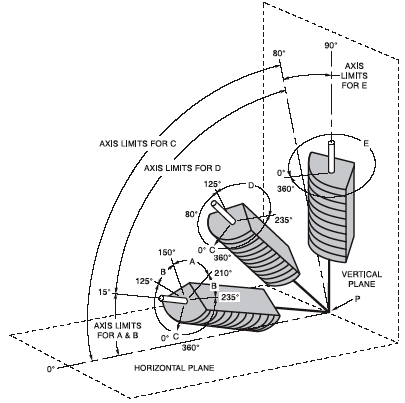 Welding Positions for Groove Welds
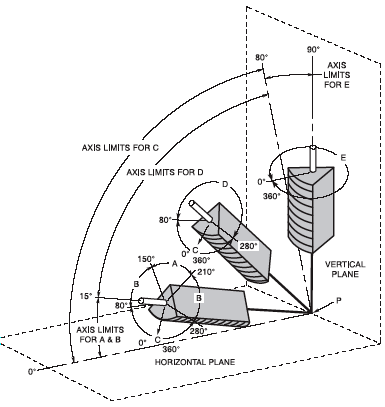 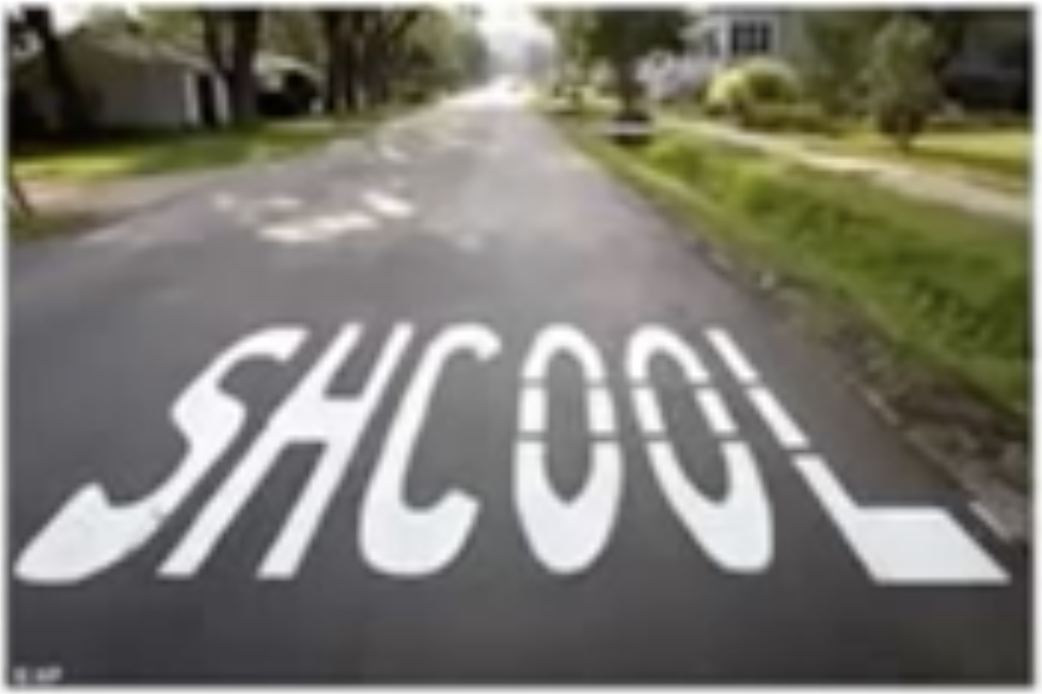